10 способов сказать «нет»
У кого есть здоровье,              у того есть надежда. У кого есть надежда,             у того есть всё.
           Восточная  мудрость
Мне это ни к чему!
    Все это не для меня! Есть увлечения и получше!
    Не сегодня и не сейчас!
    Ты что?! У меня аллергия!
    Нет уж, у меня и так куча неприятностей!
    Мои мозги не лишние!
     Я уже пробовал – мне не понравилось!
    Я не хочу умственно отсталых детей!
    Я не тороплюсь на тот свет!
    Мне и без того хватает острых ощущений!
МБОУ СШ №9
 г.Ярцево Смоленской области
Наркомания – самое страшное зло.
    У наркомана нет будущего.
    В своей беде он одинок.
    Близких он обрекает на боль и 
       страдания из-за него.
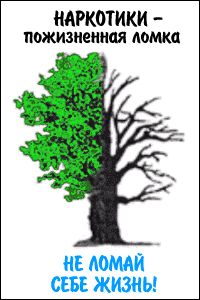 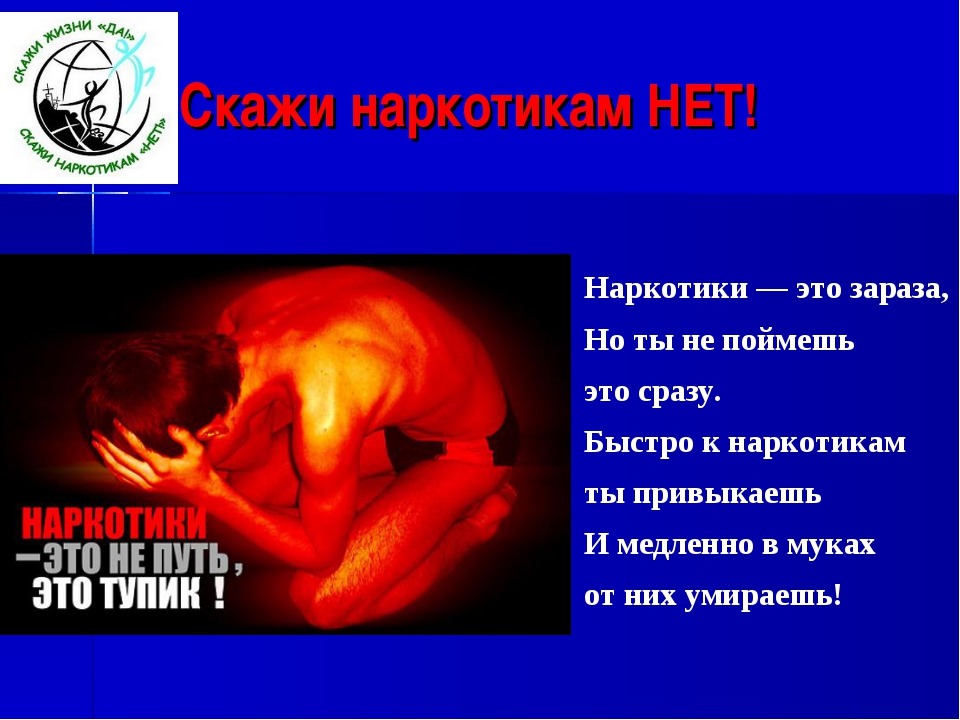 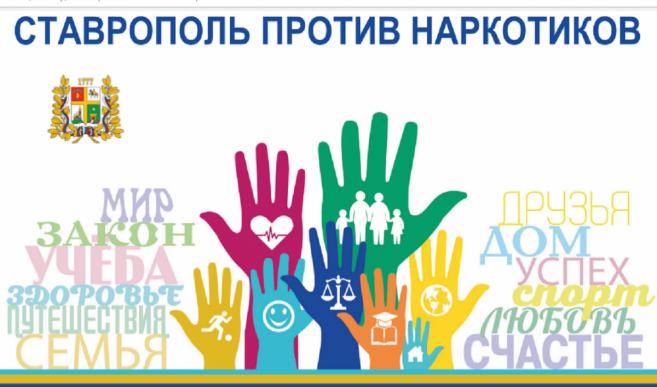 Наркотики разрушают
    Мозг
    Кожу и зубы
    Легкие
    Половую систему
    Нервную систему
    Периферическую систему
    Сердечно-сосудистую
систему
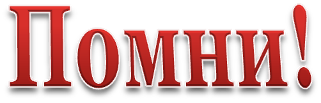 СКАЖИ НАРКОТИКАМ – НЕТ!
ВЫБОР ВСЕГДА ЗА ТОБОЙ!
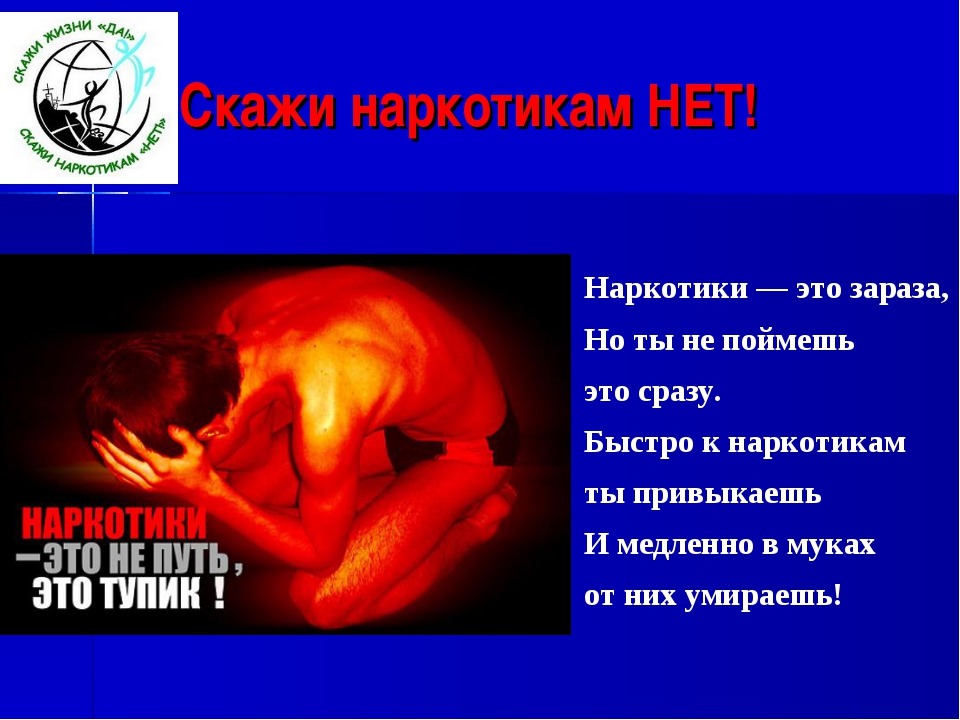 Каждый человек должен осознавать, что его здоровье, жизнь -  это то, что он  получил от прошлых поколений и должен передать будущим поколениям
Автор и оформитель буклета: 
Воронцова Елизавета, 
8а класс МБОУ СШ №9
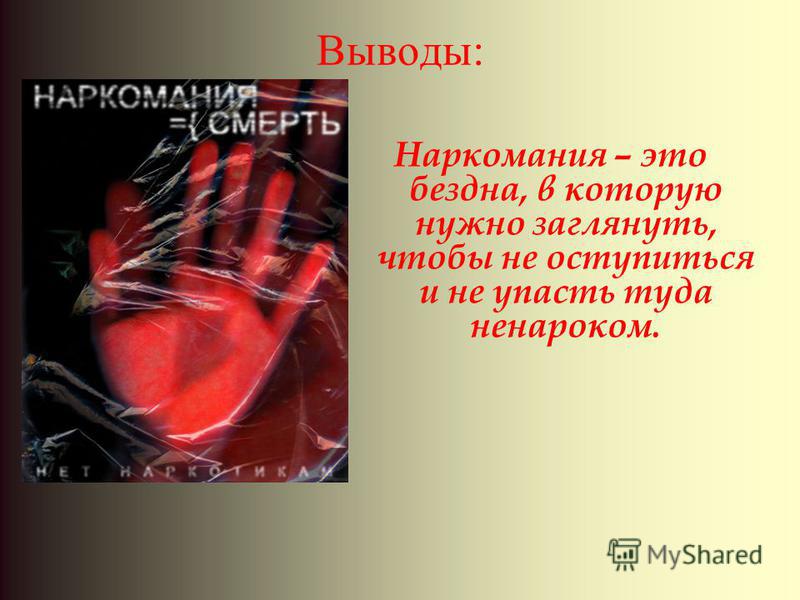 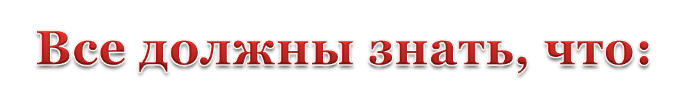 Наркомания – это употребление веществ, вызывающих у человека зависимость. 
К таким веществам можно отнести никотин, алкоголь и психотропные наркотические вещества
НАРКОМАНИЯ - ЧТО ЭТО?
лжец тот, кто разделяет наркотики на «сильные» и «слабые», утверждая, что последние безвредны;
 первая доза наркотика доставляет кратковременное удовольствие, затем она многократно возрастает – начинается привыкание;
 наркотическая дурь лишает интереса к жизни, доводя до одиночества и самоубийства;
 ни запреты, ни свобода потребления наркотиков от заболевания наркоманией не спасают;
 только сам человек не допустит развитие болезни, если скажет наркотику «НЕТ».
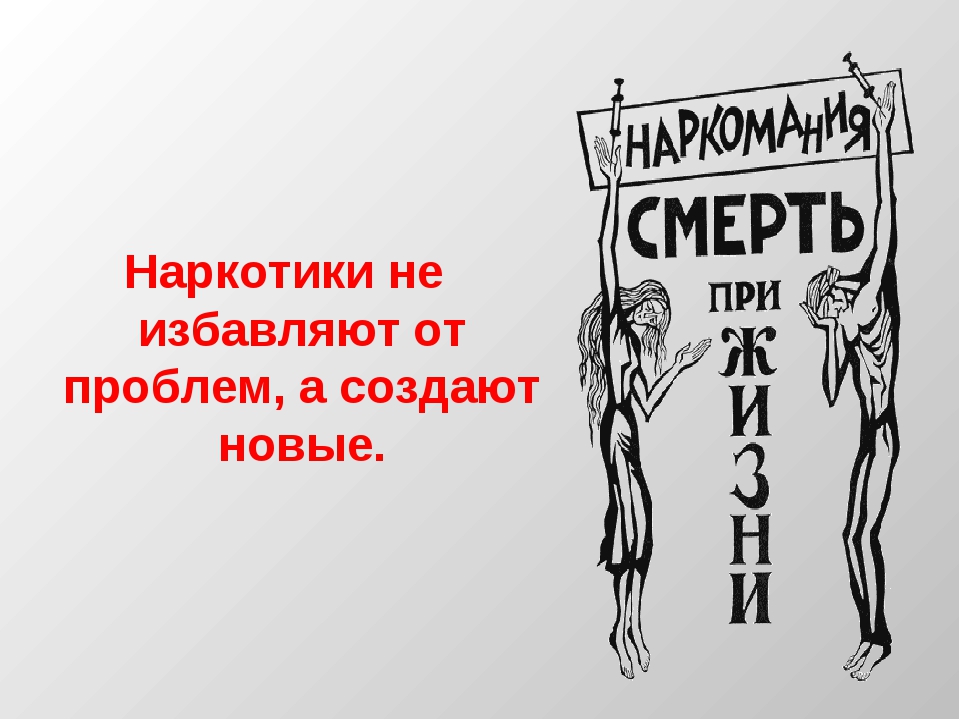 Наркотики – это вещества, действующие на мозг, вызывающие привыкание и изменяющие сознание. При употреблении наркотиков развивается тяжелая и трудноизлечимая (эффективность лечения не более 5 %) болезнь – наркомания. При употреблении лекарственных и токсических веществ возникает болезнь – токсикомания. При вдыхании паров клея, растворителя развивается слабоумие.
Наркомания – это современное рабство!
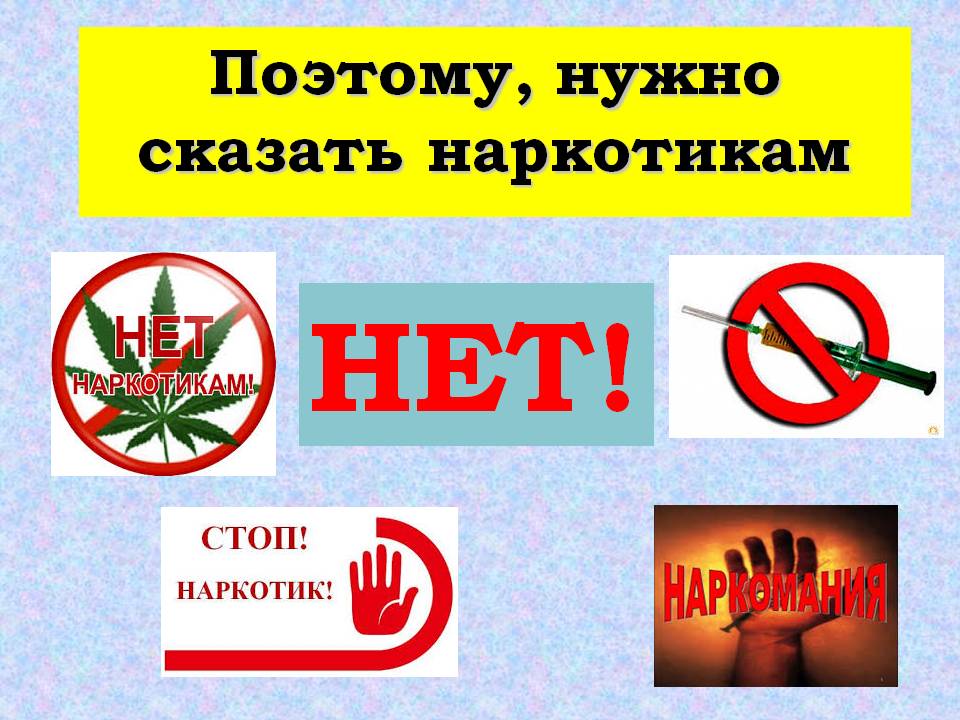